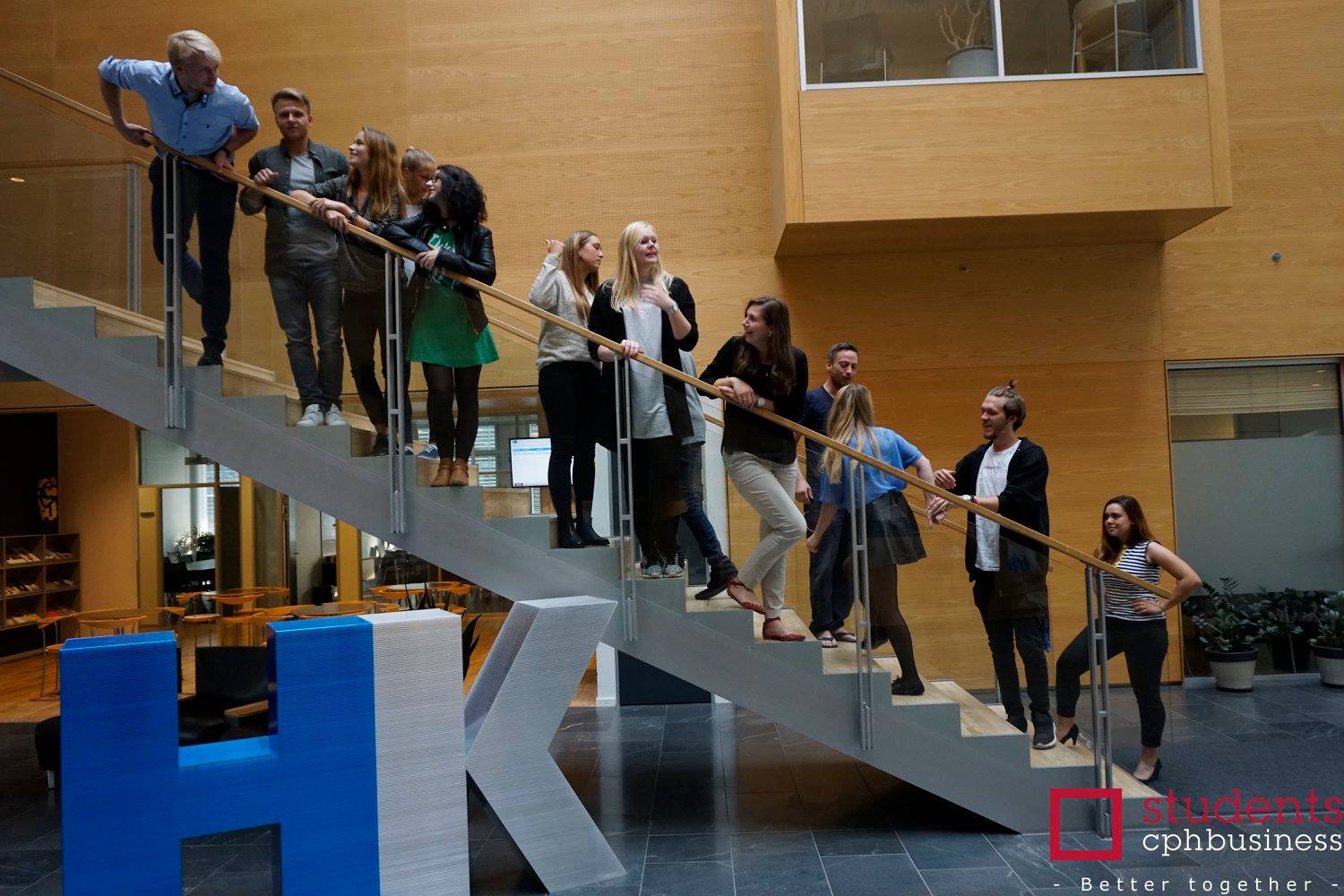 26th Board meeting
Cphbusiness Students
19.03.2018
Agenda
Approval of the agenda
Choice of minutes taker 
Approval of the minutes (25th meeting)
Orientation from the chairmanship 
Financial situation 
Conference for volunteers
Collaboration with the Presidency of Cphbusiness 
Other topics
Next meetings
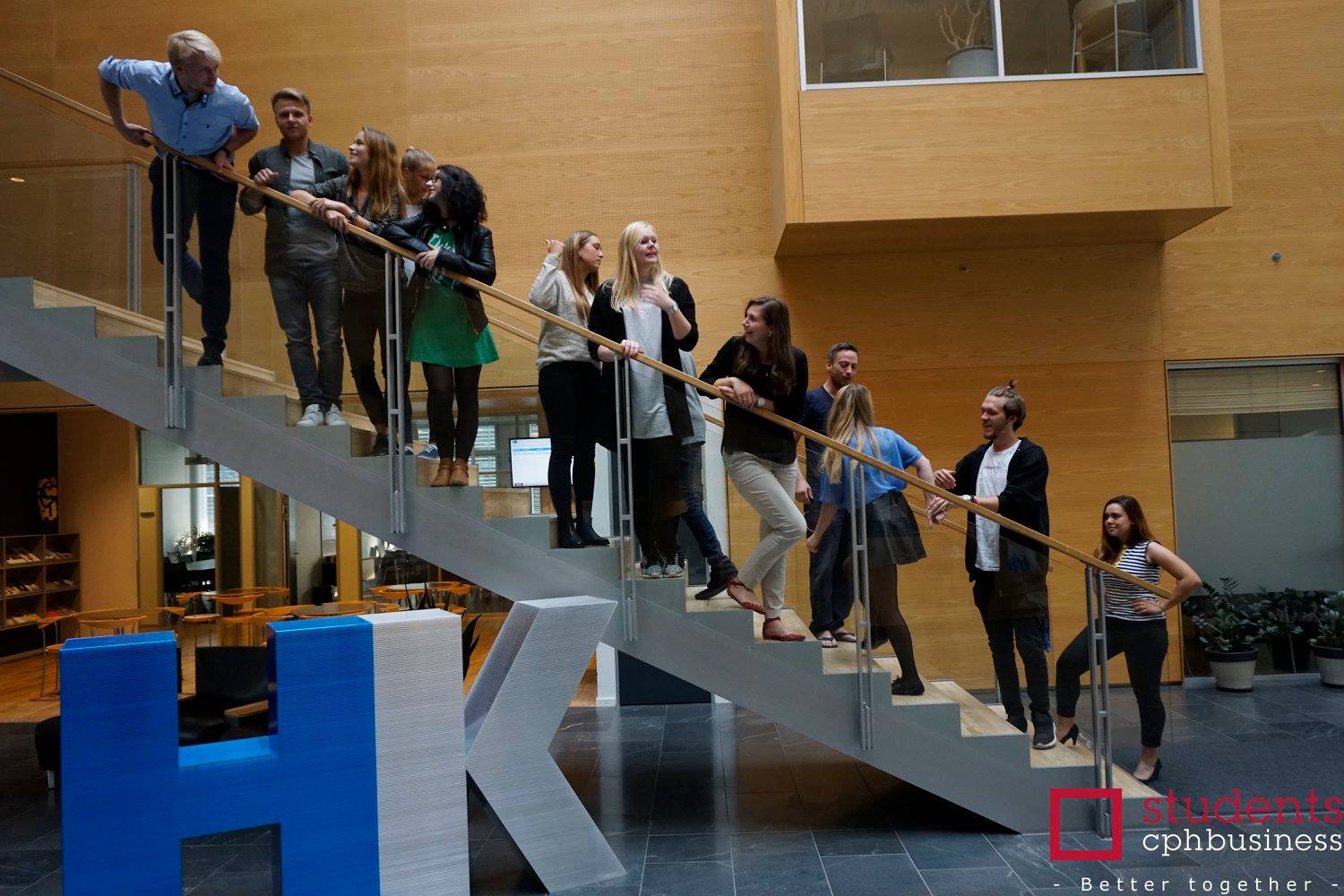 1. Approval of the agenda
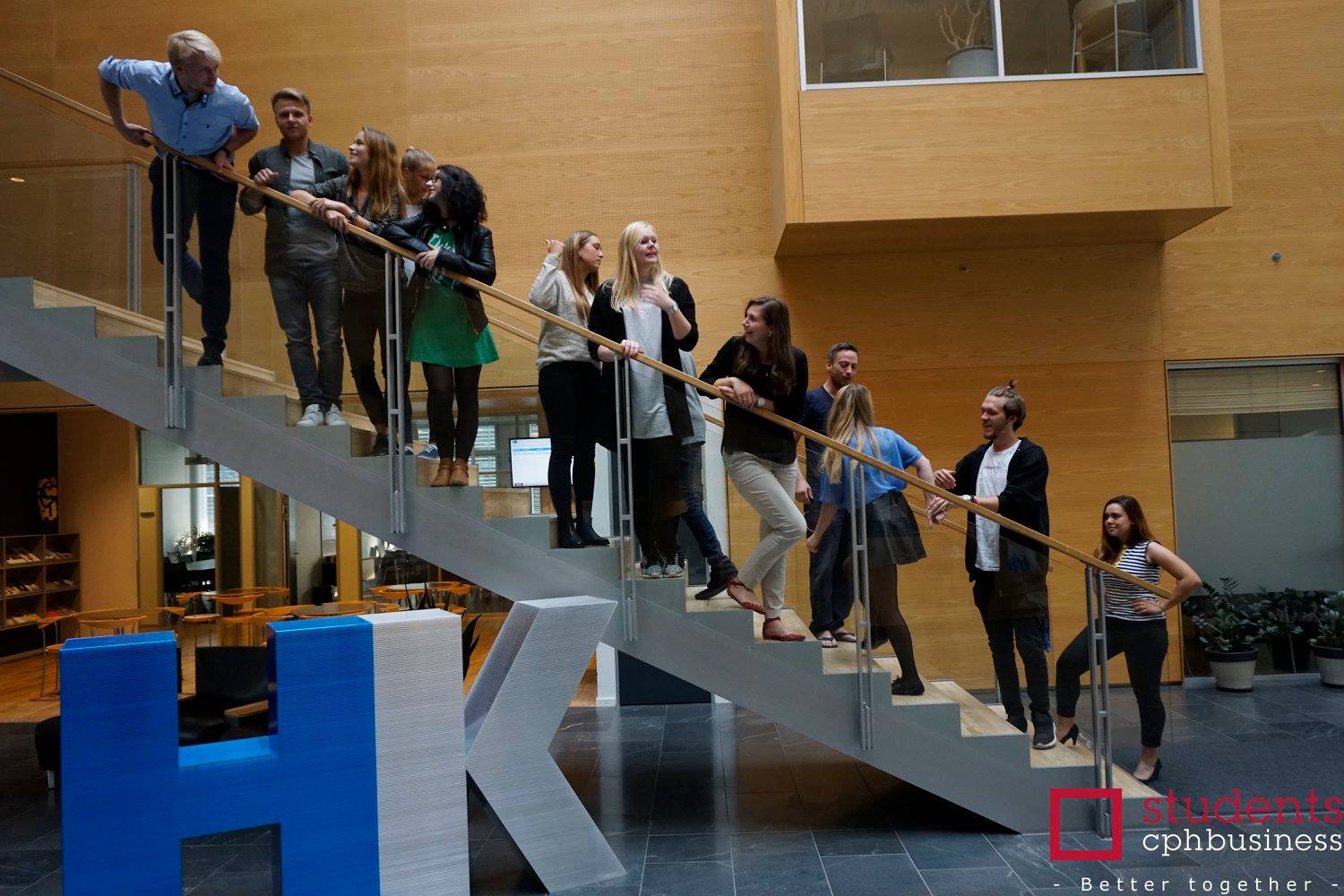 2. Choice of minutes taker
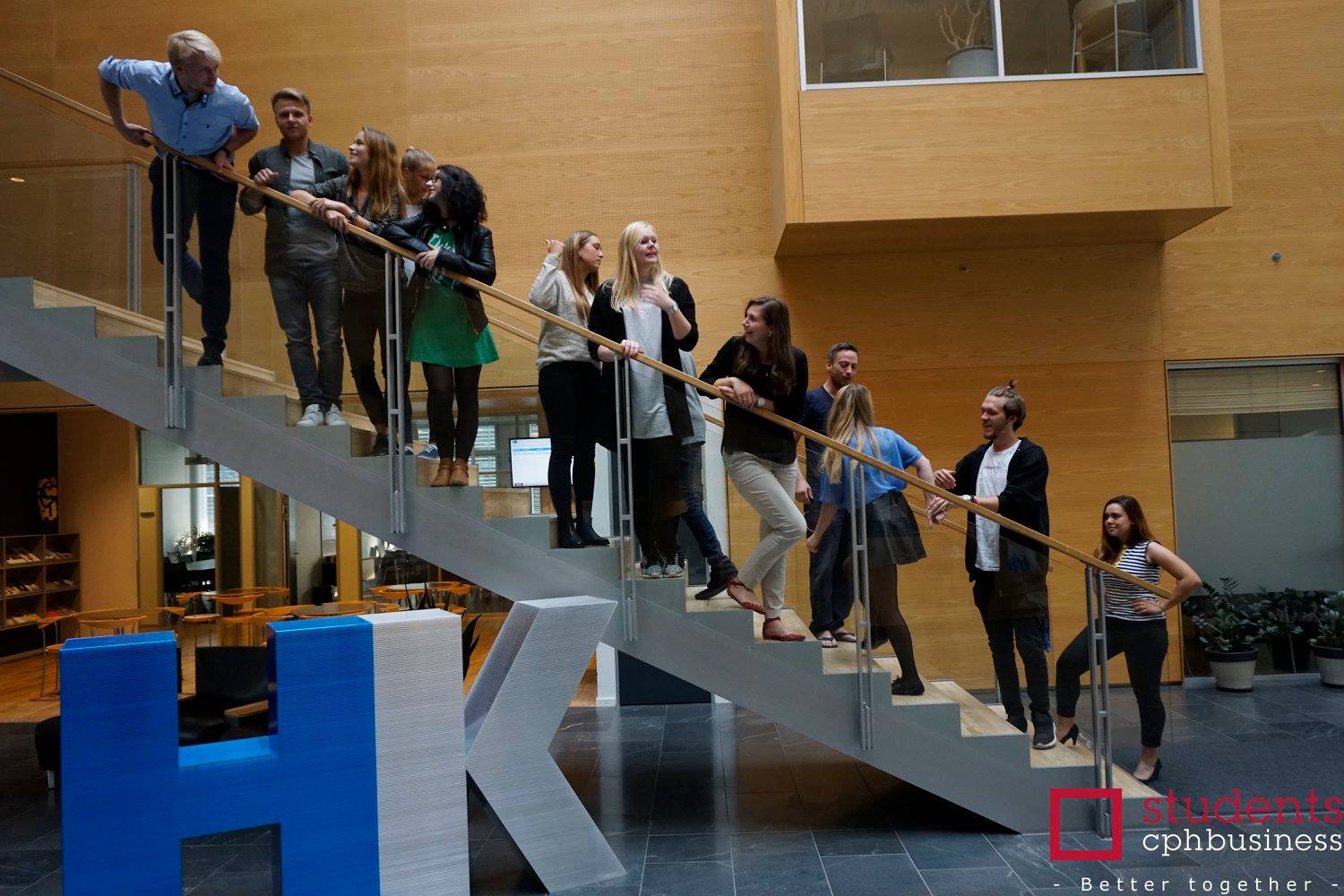 3. Approval of the minutes from the 25th board meeting
4. Orientation
Kevin is new alternate in the board:
Board: 5 members + 3 alternates
Anine (Chairman) 
Samuel (Vice Chairman) 
Kimie (Treasurer)
Rikke Boye
Niclas Andersen 

Alternates - candidates:
Louise 
Kristian
Kevin 

Søren Meyer, Cphbusiness
Charlotte Dalgaard, Cphbusiness (secretary)
4. Orientation
Status on functions

Presidency: Anine & Samuel 
HR: Kristian (??)
Finance: Kimie 
Communication: Rikke & Linda? 
Student political: (??)
Bar Manager: Kevin, Kamilla and Mads
4. Orientation
Status on activities:
Advisory Board meeting

Professional event 
	- Time management 
	10/4-2018 –  Location: Søerne 

Social event (hyttetur)

Intro weeks (summer)
	- Start planning already
	- Video (Who is responsible?)

Semester party? 

Volunteer party?
4. Orientation
Student worker

Study and career (Cphbusiness) has been granted a student worker to support the student organisation together with Charlotte Dalgaard

Status?
4. Orientation
Status on systems 

Most members is introduced and added to Trello. 

We still want a  webpage 
	- Can Nicoline introduce us to the one she already made? 
	- Competition for students at Cphbusiness? 

iZettle 
	Can we find a cheaper solution to iZettle?
	- Samuel has a suggestion
4. Orientation
Weekly workshop
Put on Facebook 
Easier for volunteers to participate.
Easier for project managers to recruit.
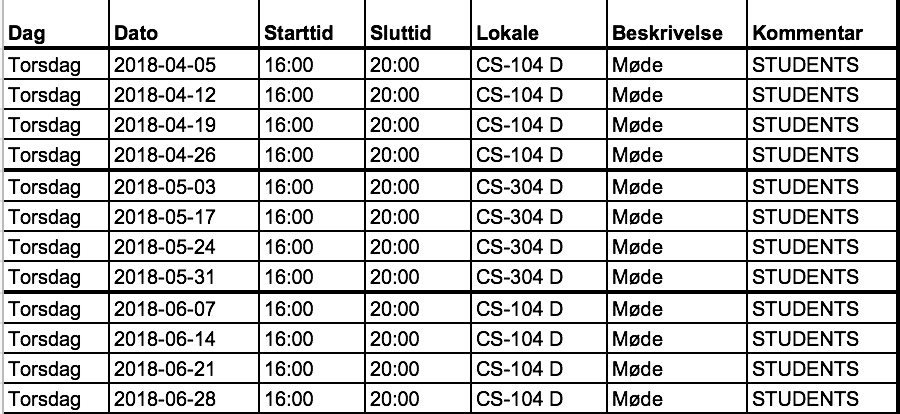 5. Financial situation
Current balance: + 78.029,84 DKK
Quarterly grant from Cphbusiness

- Every bill payed besides the DJ from last fridaybar (16/03) and the partybus. 
- Requests:
Cable to the camera.
New phone for iZettle.
Cheaper iZettle solution.
NemID signatures for approving of minutes.
Studenterbolaget vs. new supplier?
5. Financial situation
Current status of Bank account access:
Kimie Patricia Trillingsgaard and Ida Sallerup Madsen. 

Samuel and Anines almost have access, we only need one more signature from Kimie. 

Presidency and Kimie are meeting in April to make the quarterly budget.
[Speaker Notes: bestyrelsesmøde.]
6. Conference for volunteers
The conference was held 15 March
More than 20 participants

Successful workshop – what is the next step?
7. Collaboration with the Presidency of Cphbusiness
Meeting with Ole 

The students representatives (chairmanship’s) responsibility 
 Tasks
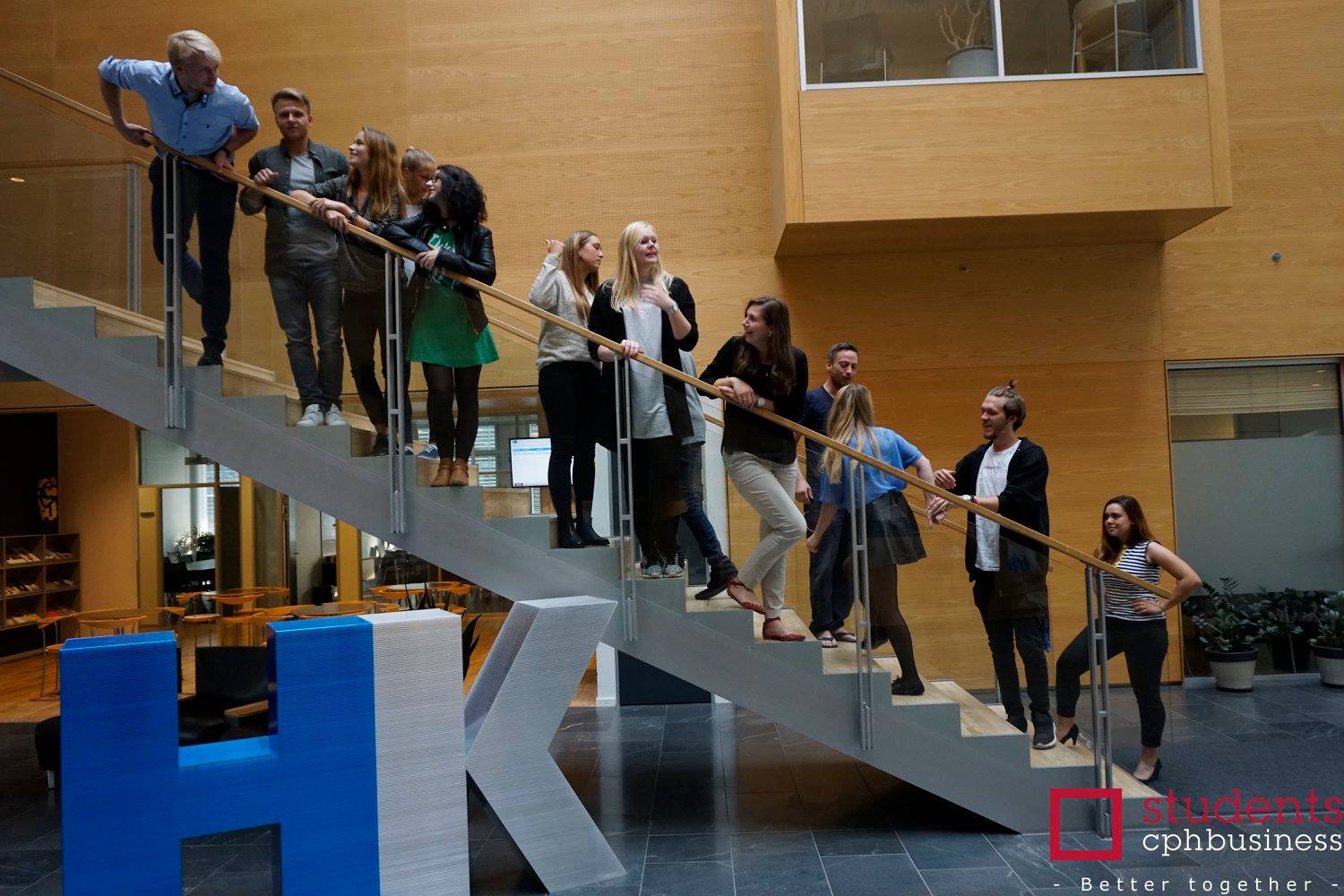 8. Other topics?
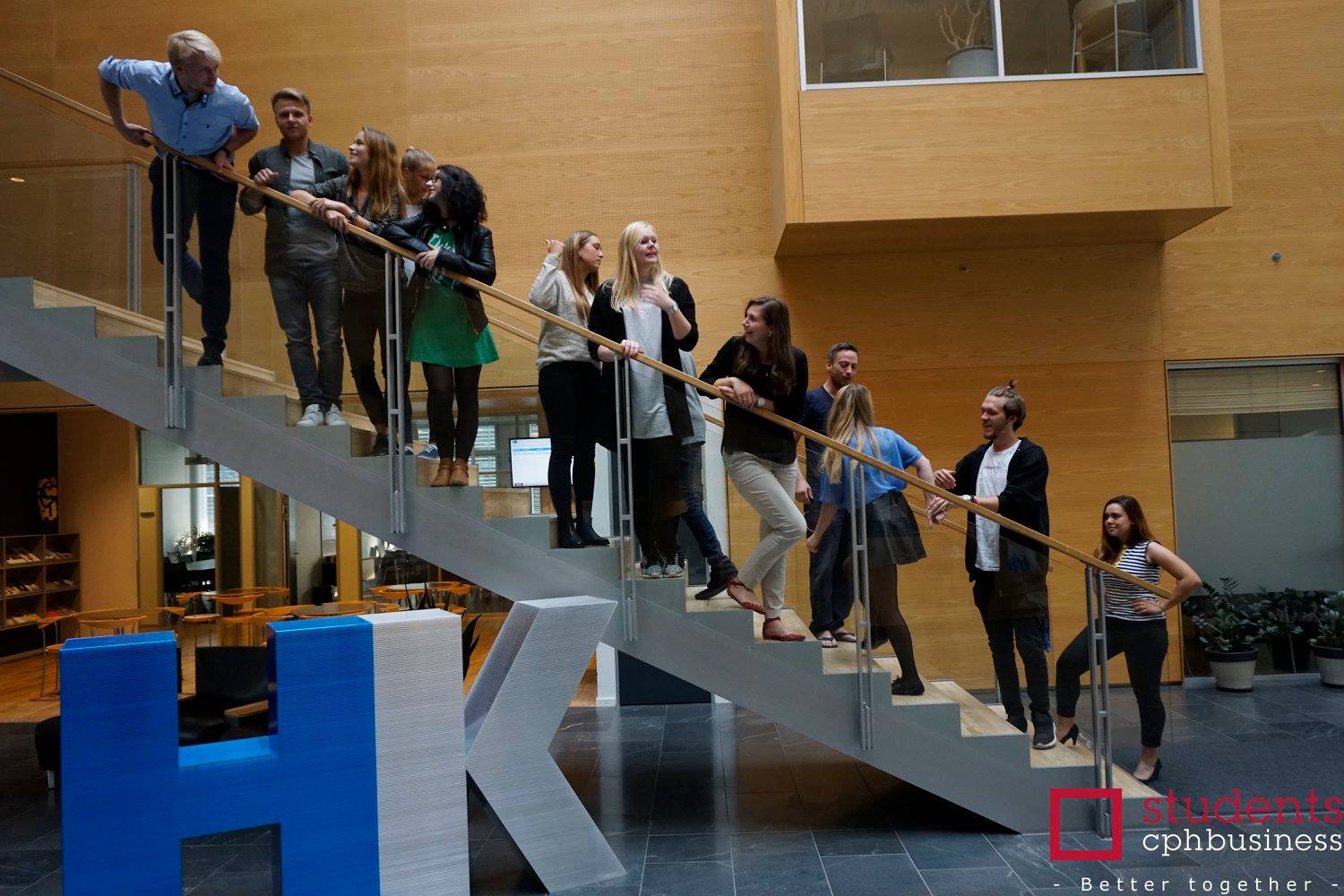 9. Next Board meeting – date?